Diffusion and osmosis
CHAPTER 2/ O’LEVEL BIOLOGY 5090 / GCE.
2. Diffusion and osmosis
Content
2.1 Diffusion
2.2 Osmosis
2.3 Active transport
Learning outcomes
Candidates should be able to:
(a) define diffusion as the movement of molecules from a region of their higher concentration to a region of
their lower concentration, down a concentration gradient;
(b) define osmosis as the passage of water molecules from a region of their higher concentration to a
region of their lower concentration, through a partially permeable membrane;
(c) describe the importance of a water potential gradient in the uptake of water by plants and the effects of
osmosis on plant and animal tissues;
(d) define active transport as the movement of ions into or out of a cell through the cell membrane, from
a region of their lower concentration to a region of their higher concentration against a concentration
gradient, using energy released during respiration.
(e) discuss the importance of active transport as an energy-consuming process by which substances are
transported against a concentration gradient, as in ion uptake by root hairs and glucose uptake by cells in
the villi.
DIFFUSION
The net movements of particles (atoms, ions or molecules) from a region of higher potential  to a region of lower potential.
Potential
Potential refers to concentration of substances at one particular location

E.g. We sprinkle an aerosol spray in a room at one corner (say at point A), and take another reference point called B, than the concentration at each point is called potential at that point.
Concentration gradient
From low to top is against concentration gradient.
Net movement of molecules
From top to bottom
Along concentration gradient
Point A
100 molecules
Point B
1 molecule
Kinetic molecular theory
Why do the particle move 
All molecules posses kinetic energy, they vibrate and collide with each other which produces random motion.
At point A, more molecules are present so more collision and more chances of motion. So particles have a higher chance to move from A to B.
Extent of diffusion
Diffusion is continuous till the potential difference is lost between point A and B.
Slope is zero
So no diffusion happens here at this point.
Point B
Point A
So at equal potential what happens to kinetic energy?
At equal concentration of point A and B, there is no diffusion. Although the molecules move from A to B and vice versa.
Say e.g. 100 molecules move from A to B in 1 sec
100 molecules move from B to A in 1 sec. Net loss of molecules from A is zero and net gain is also zero, so no diffusion occurs, as diffusion considers only net movement.
Diffusion in various substances
Diffusion is very fast in gasses
Diffusion is slow in liquids
Diffusion is impossible in solids
Diffusion in daily life
Air freshener sprays
Sugar dissolves uniformly in water
Ink dissolves in water
Diffusion and cells
The following substances enters cells by diffusion
Carbon dioxide
Oxygen
water
Diffusion of water is not called diffusion (when water enters a cell)
Osmosis
Osmosis is diffusion of water molecules across a cell membrane 		OR
	Osmosis is movement of water molecules from higher potential to lower potential across a cell membrane
Water could enter cell by osmosis
Water could leave cell by osmosis
(cell membrane allows freely only
Water
Carbon dioxide
Oxygen)
Which solution have high water potential?
Why water moves from A to B?
Which solution have low water potential?
Why not glucose move from B to A?
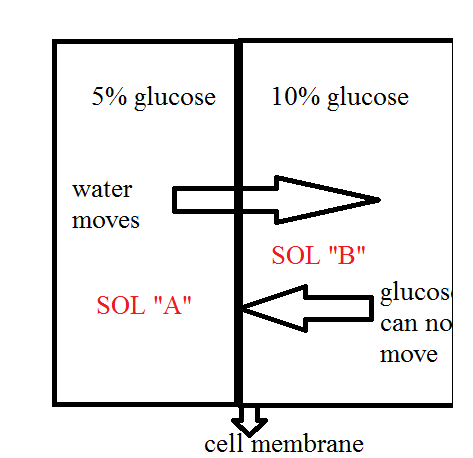 Water potential
Water potential is amount of water present
Water potential is always consider relative
Solution comparisons
A is HYOTONIC as compared to B OR B is HYPERTONIC as compared to A
C is HYPERTONIC as compared to B OR B is HYPOTONIC as compared to C
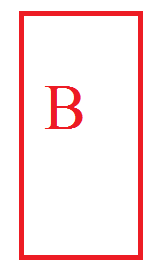 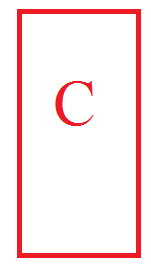 ALL THESE ARE RELATIVE TERMS
10%
glucose
15% glusose
5% glucose
More water than B
HYPOTONIC
Less water than A 
HYPERTONIC
Less water than B
HYPERTONIC
Osmosis and living cells
All the water is absorbed by cells via osmosis
Cells can loose water by osmosis
A plant cell in solution of high water potential (HYPOTONIC)
Water potential outside cell is high
Water enters cells by osmosis (endosmosis)
Absorbed water is stored in vacoule (store house of a cell).
Cell size increase, it exert a force on cell wall, this force creates a pressure called TURGOR PRESSURE
Such cell is called TURGID CELL
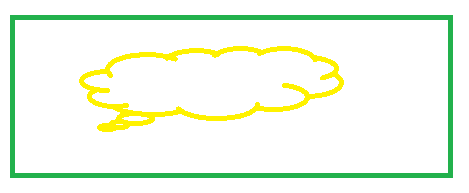 Normal cell, placed in solution with high water potential.
Water enters cell by osmosis,
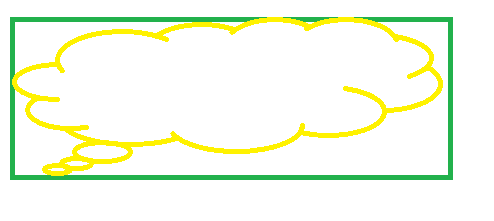 TURGIDITY
TURGOR PRESSURE
Animal cell in solution of high water potential (HYPOTONIC)
Water enters the cell by osmosis
Water is stored in vacoule
Cell size increases 
Finally cell bursts
Animal cell placed in water with high water potential
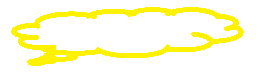 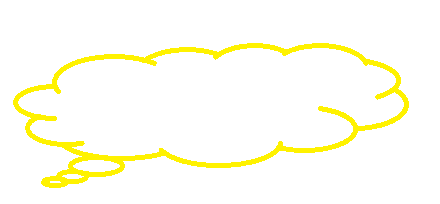 Cell absorb water and increase size
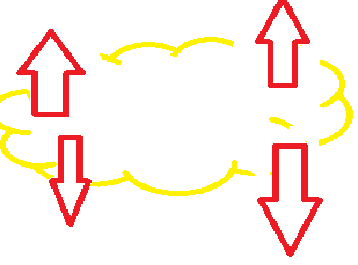 Cell burst opens
Plant cell placed in solution of low water potential (HYPERTONIC)
Plant cell will loose water by osmosis
The cell size will reduces
Called plasmolysis (shrinkage)
Animal cell placed in solution of low water potential (HYPERTONIC)
When animal cell is placed in hypertonic solution, it losses water by osmosis
Cell size reduces and phenomenon is called Crenation
Importance of turgor pressure in plants
Tender (non woody) plants are erect because of turgor pressure
Leaf movements 
Touch me not plant movement
Passive transport
Transport along concentration gradient (higher to lower)
 osmosis
diffusion
Active transport
Movement of substances against concentration gradient.
Minerals, foods (glucose, amino acids, fatty acids) are absorbed by active transport.
Cell membrane have some pumps to absorb these substances against concentration gradient.
Such pumps uses a lot of energy
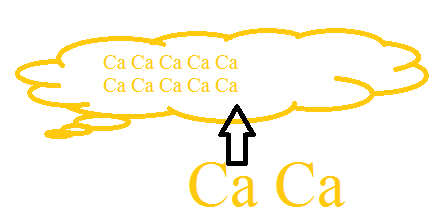 Internal concentration is high 
Till cell absorb it
Surface area to volume ration